Weeks 3 & 4
Monday June 1st – Thursday June 4th
Monday 8th June – Thursday 11th
Introduction to Motivation
Unit 6 Topic 2
Learning Aim D1
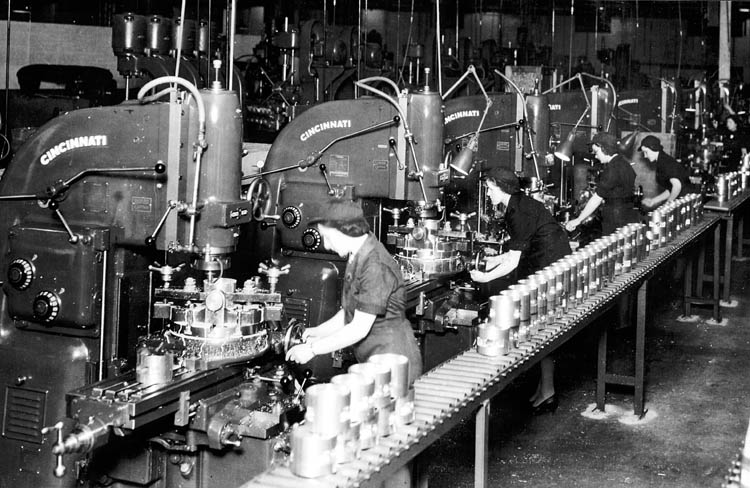 [Speaker Notes: Quick intro to how manufacturing has changed, mass production, start of work study and motivation research etc esp car manufacturing]
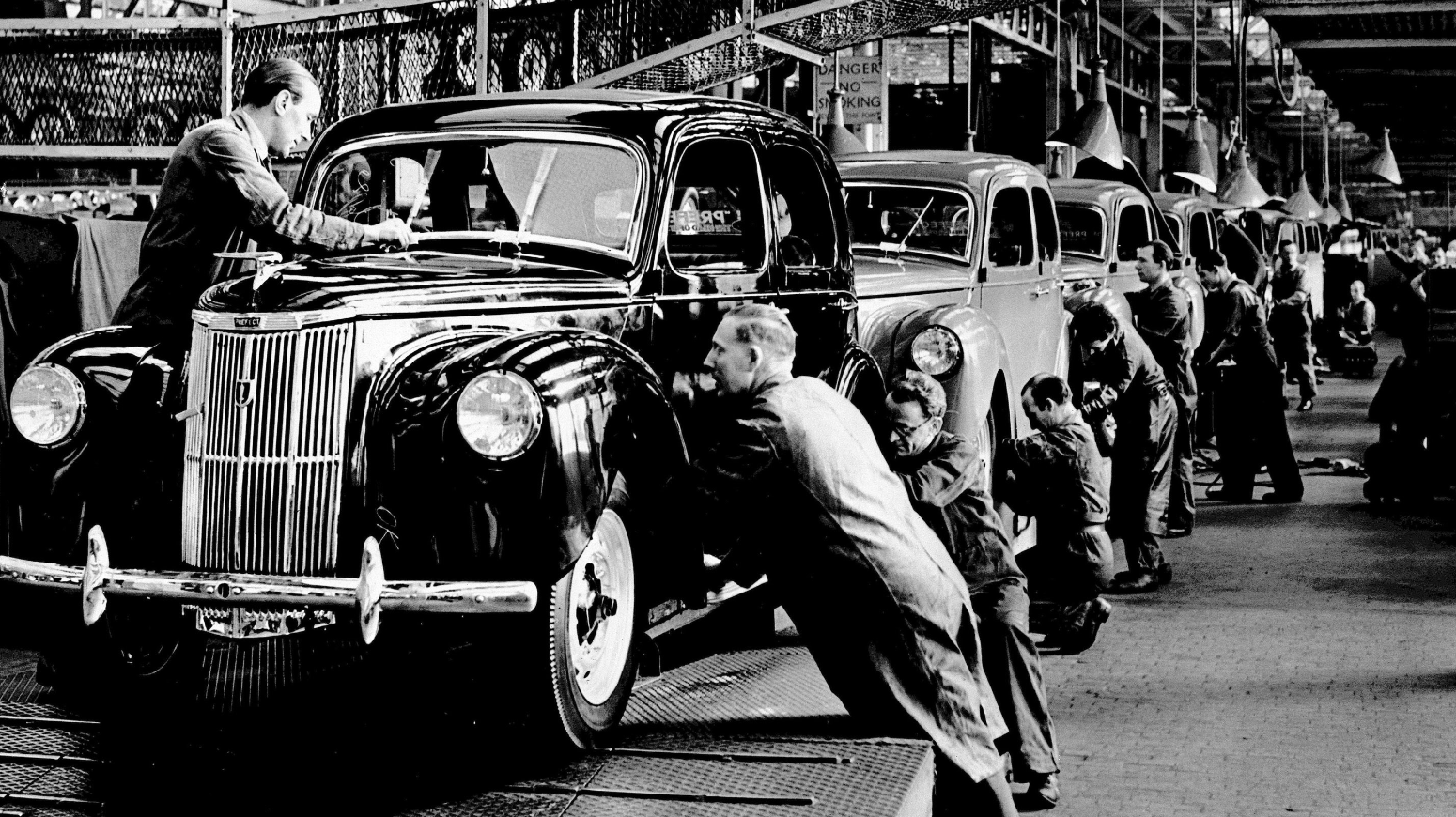 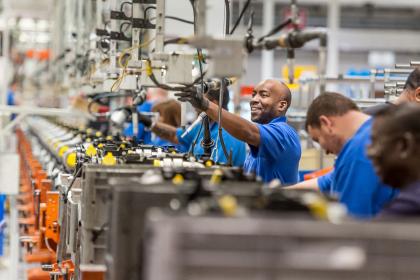 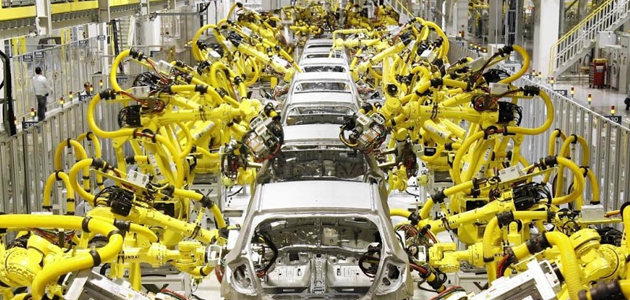 Motivation
What might make you want to do these jobs?

What would make your day better?

What might make you work harder?
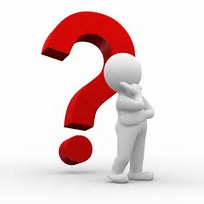 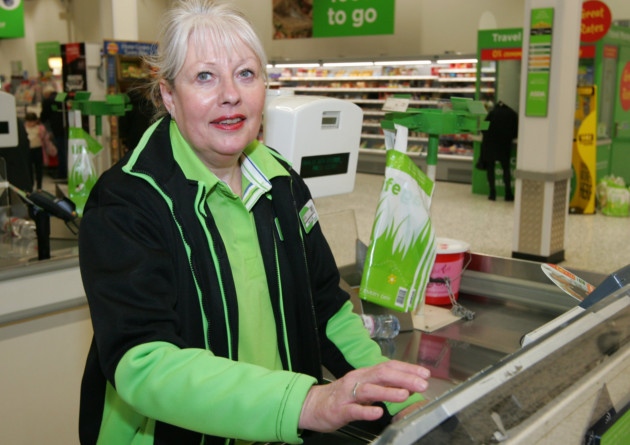 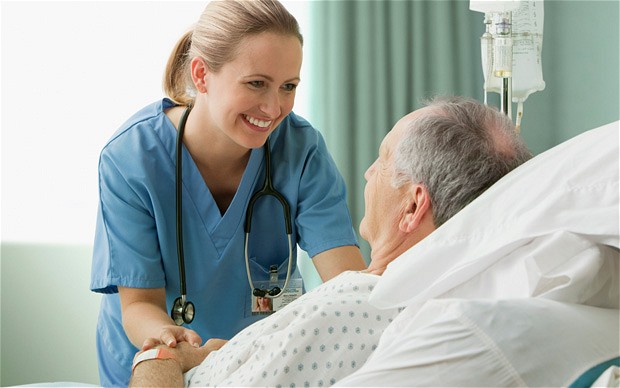 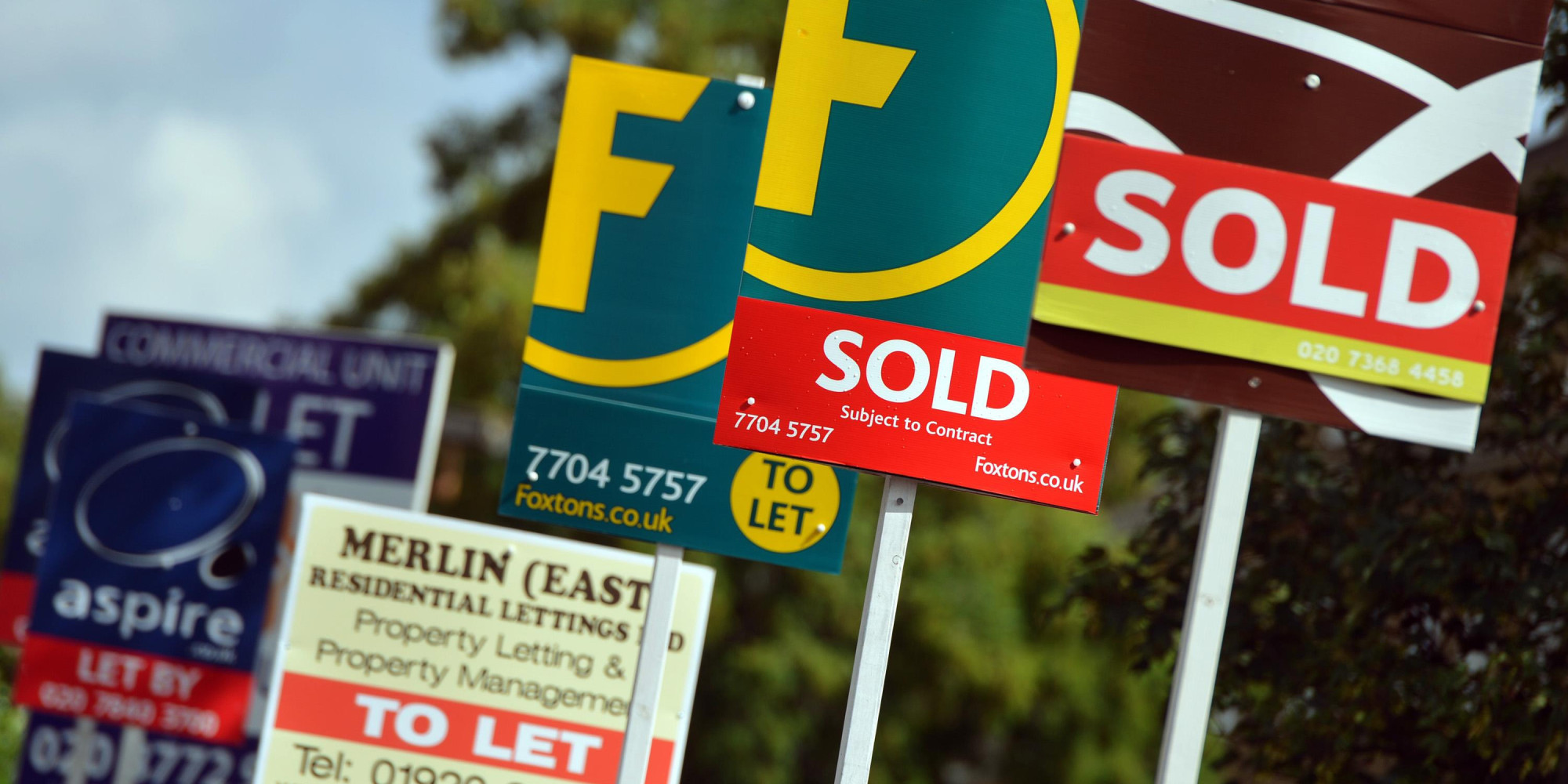 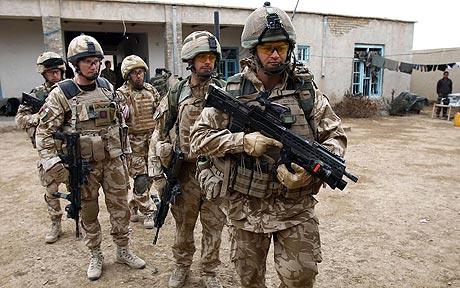 Different MOTIVATORS?
Monetary factors: some staff work harder if offered higher pay
Non monetary factors: other staff respond to incentives that have nothing to do with pay, eg improved working conditions or the chance to win promotion.
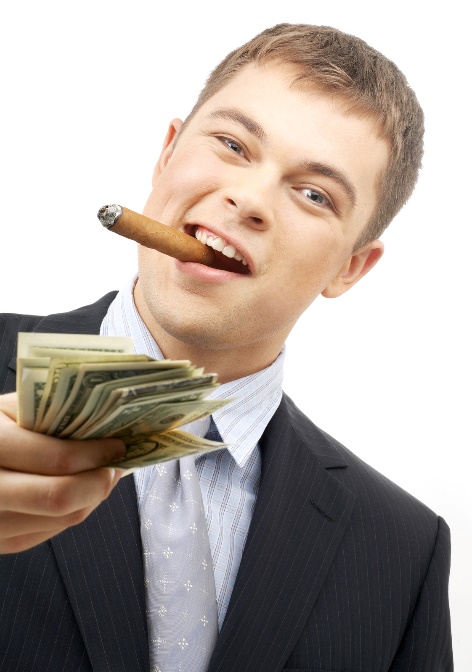 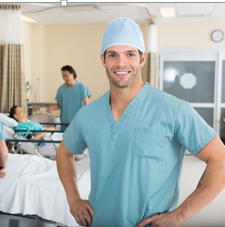 [Speaker Notes: Motivation is about the ways a business can encourage staff to give their best. Motivated staff care about the success of the business and work better. A motivated workforce results in:
A manager needs to be able to motivate their staff
Increased output caused by extra effort from workers.
Improved quality as staff take a greater pride in their work.
A higher level of staff retention. Workers are keen to stay with the firm and also reluctant to take unnecessary days off work.
Managers can influence employee motivation in a variety of ways:
Monetary factors: some staff work harder if offered higher pay.
Non monetary factors: other staff respond to incentives that have nothing to do with pay, eg improved working conditions or the chance to win promotion.]
Lesson 1 Week 3 
Monday June 1st – Thursday June 4th
Motivation Theories
Unit 6 Topic 2
Learning Aim D1
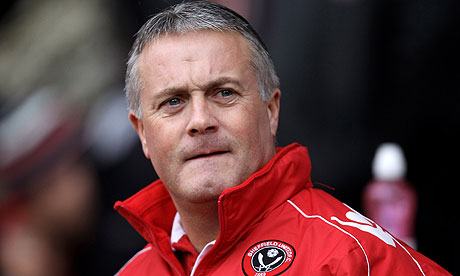 In 1995 FFC was placed 95th in the league, 1 place from relegation to the Conference. The home fans were extremely unhappy, and the manager got sacked. The fans made threatening cheers at each home game.

A new manager was appointed – Micky Adams, who had a few free transfers but the side was mainly the same.
One year later they sat on the top of the same league, what happened?

The players pay had not risen, the key difference was in the players motivation.
[Speaker Notes: http://managementstudyguide.com/what_is_motivation.htm

http://businesscasestudies.co.uk/business-theory/people/motivation.html

Motivation is a theoretical construct used to explain behaviour. It gives the reason for people's actions, desires, and needs. Motivation can also be defined as one's direction to behaviour, or what causes a person to want to repeat a behaviour and vice versa. A motive is what prompts the person to act in a certain way, or at least develop an inclination for specific behaviour.]
MotivationThe will to work
The study of factors that influence the behaviour of people in the workplace.

Motivation is a theoretical construct used to explain behaviour. It gives the reason for people's actions, desires, and needs. 

Motivation can also be defined as one's direction to behaviour, or what causes a person to want to repeat a behaviour and vice versa. 

A motive is what prompts the person to act in a certain way, or at least develop an inclination for specific behaviour.
[Speaker Notes: http://managementstudyguide.com/what_is_motivation.htm]
F W Taylor
F.W. Taylor (1856 – 1915) was an American engineer who invented work-study and founded the scientific approach to management
Scientific Management – Business decision making based on data that is researched and tested quantitatively in order to improve efficiency of an organisation.
He considered money to be the main factor that motivated workers, so he emphasised the benefits of Piece Work.
Higher efficiency would generate higher profits and thus higher wages to workers.
Taylor saw Humans as Machines
Taylor recommended
Extreme division of labour 
Breaking a job into small repetitive tasks, each of which can be done at a speed with little training. 
Payment by piecework 
Payment by results, e.g. per item produced.
Tight management control 
To ensure that workers concentrate on their jobs and follow the correct processes

This method had a big influence on Mass production but introduced at Ford Motor Company it led to poor industrial relations and saw a growth in trade unions.
Mayo
Elton Mayo (1880 – 1949) was a follower of F.W. Taylor, but his experiments led him to conclude that Scientific Management could not explain the importance of peoples behaviour in the workplace.
Many of his findings, including the Hawthorne Effect, came from research he did at the Western Electric School factory in Hawthorn, USA and provided the foundations for the Human Relations School of Management.
His early research involved trying to measure the impact on productivity of improving the lighting conditions in the Western Electric Factory.
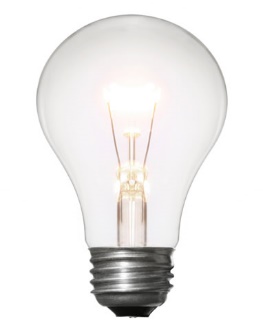 [Speaker Notes: Mayo suggested the following:
Recognition, belonging, and security are more important that money in motivating employees.
Employees should be seen as members of a group. 
Managers need to pay attention to individuals social needs.
Increased results are due to greater communication and improved relations with informal groups.]
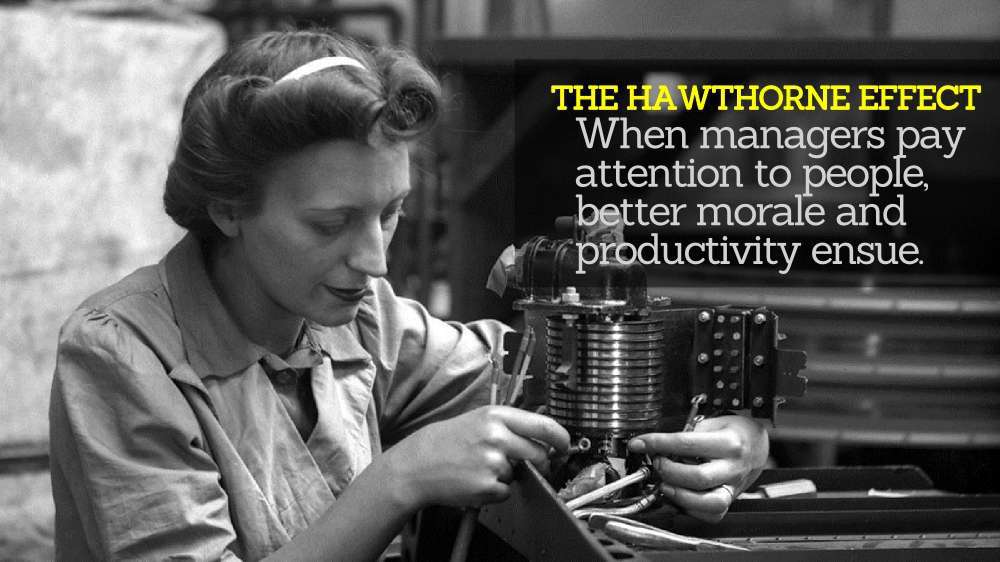 Mayo (Hawthorne effect)
[Speaker Notes: Mayo suggested the following:
Recognition, belonging, and security are more important that money in motivating employees.
Employees should be seen as members of a group. 
Managers need to pay attention to individuals social needs.
Increased results are due to greater communication and improved relations with informal groups.]
Task at the end of Lesson 1 WEEK 3
Lesson 2 Week 3 
Tuesday June 2nd
Motivation Theories
Unit 6 Topic 2
Learning Aim D1
Maslow’s Hierarchy of Needs
Self-actualisation
Esteem
Social
Safety
Physiological / basic needs
Abraham Maslow (1908 – 70) was an American psychologist whose work on human needs has had a major influence on management thinking. 

His Hierarchy of Needs suggests that people have similar types of needs from low level basic to the need for achievement.
[Speaker Notes: Physiological needs earning an income and having reasonable working conditions.
Safety needs a secure job, a safe working environment, clear lines of accountability and responsibility.
Social needs a sense of belonging, being a part of a team, facilities like staff rooms, canteens etc.
Esteem needs self-respect and respect from others, positive feedback, recognition and status for achievement and opportunities for promotion
Self-Actualisation fulfilling one’s potential through actions and achievements, Maslow did not believe this need could be filled fully and thought people would always strive to develop further and achieve more.]
Maslow’s Hierarchy of Needs
Physiological needs earning an income and having reasonable working conditions.
Safety needs a secure job, a safe working environment, clear lines of accountability and responsibility.
Social needs a sense of belonging, being a part of a team, facilities like staff rooms, canteens etc.
Esteem needs self-respect and respect from others, positive feedback, recognition and status for achievement and opportunities for promotion
Self-Actualisation fulfilling one’s potential through actions and achievements, Maslow did not believe this need could be filled fully and thought people would always strive to develop further and achieve more.
Maslow’s Hierarchy of Needs
Herzberg
Frederick Herzberg (1923-2000) was an American psychologist whose research led him to develop the Two-Factor theory of job satisfaction and dissatisfaction.

He suggested some factors had the potential to give job satisfaction (Motivators) and some factors can reduce job satisfaction (Hygiene or Maintenance Factors).
Herzberg
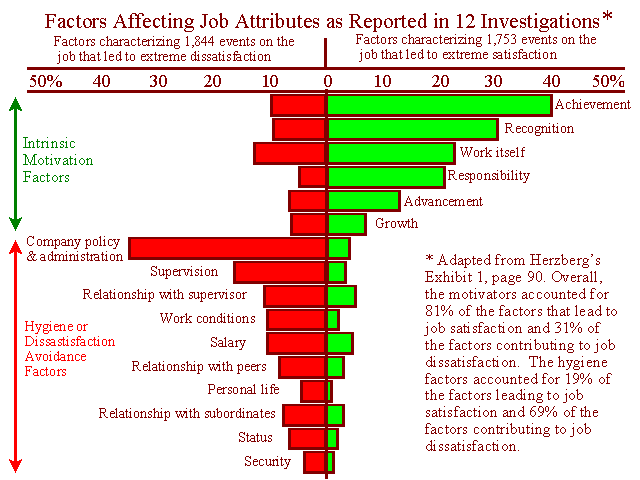 [Speaker Notes: All of the Motivators concern the job itself  rather than issues such as pay, and all are likely to motivate workers and improve productivity.

All of the Hygiene factors ‘surround’ the job: they do not concern the job itself, ensuring that they are acceptable to the workforce prevents dissatisfaction rather than causing motivation.

One of the main principles is Job Enrichment
This is the attempt to motivate workers by giving them opportunity to use their abilities and allowing them greater independence and authority over the control of their work.]
Herzberg & Maslow
There are close links between the two theories
Motivators
Achievement
Recognition
Work itself
Responsibility
Advancement
Personal Growth
Self-actualisation
Esteem
Social
Safety
Physiological / basic needs
Hygiene factors
Supervision
Working Conditions
Relationship with peers
Pay
Security
Company Policy
why is Motivation important?
[Speaker Notes: Motivation is about the ways a business can encourage staff to give their best. Motivated staff care about the success of the business and work better. A motivated workforce results in:
A manager needs to be able to motivate their staff
Increased output caused by extra effort from workers.
Improved quality as staff take a greater pride in their work.
A higher level of staff retention. Workers are keen to stay with the firm and also reluctant to take unnecessary days off work.
Managers can influence employee motivation in a variety of ways:
Monetary factors: some staff work harder if offered higher pay.
Non monetary factors: other staff respond to incentives that have nothing to do with pay, eg improved working conditions or the chance to win promotion.]
Task at the end of Lesson 2 WEEK 3
Lesson 3 Week 3 
Thursday June 4th
Financial & non financial incentives
Topic 2 Lesson 3
Learning Aim D1
What motivates us to work harder?
FINANCIAL/NON FINANCIAL MOTIVATORS?
[Speaker Notes: Next lesson

Motivation is about the ways a business can encourage staff to give their best. Motivated staff care about the success of the business and work better. A motivated workforce results in:
A manager needs to be able to motivate their staff
Increased output caused by extra effort from workers.
Improved quality as staff take a greater pride in their work.
A higher level of staff retention. Workers are keen to stay with the firm and also reluctant to take unnecessary days off work.
Managers can influence employee motivation in a variety of ways:
Monetary factors: some staff work harder if offered higher pay.
Non monetary factors: other staff respond to incentives that have nothing to do with pay, eg improved working conditions or the chance to win promotion.]
Financial motivators Key methods
Profit sharing
Performance related pay
Piece work
Commission
Share options
Company discount
Piece work (or piece rates)Payment based on the number of items each worker produces
Performance related pay (PRP)A bonus or salary increase usually awarded for above average employee performance.
Profit share (or profit-related bonuses)A financial incentive in which a proportion of a firm’s profit is divided among its employees in the form of a bonus paid in addition to an employee’s salary
Main Non financial incentives
Additional non financial methods
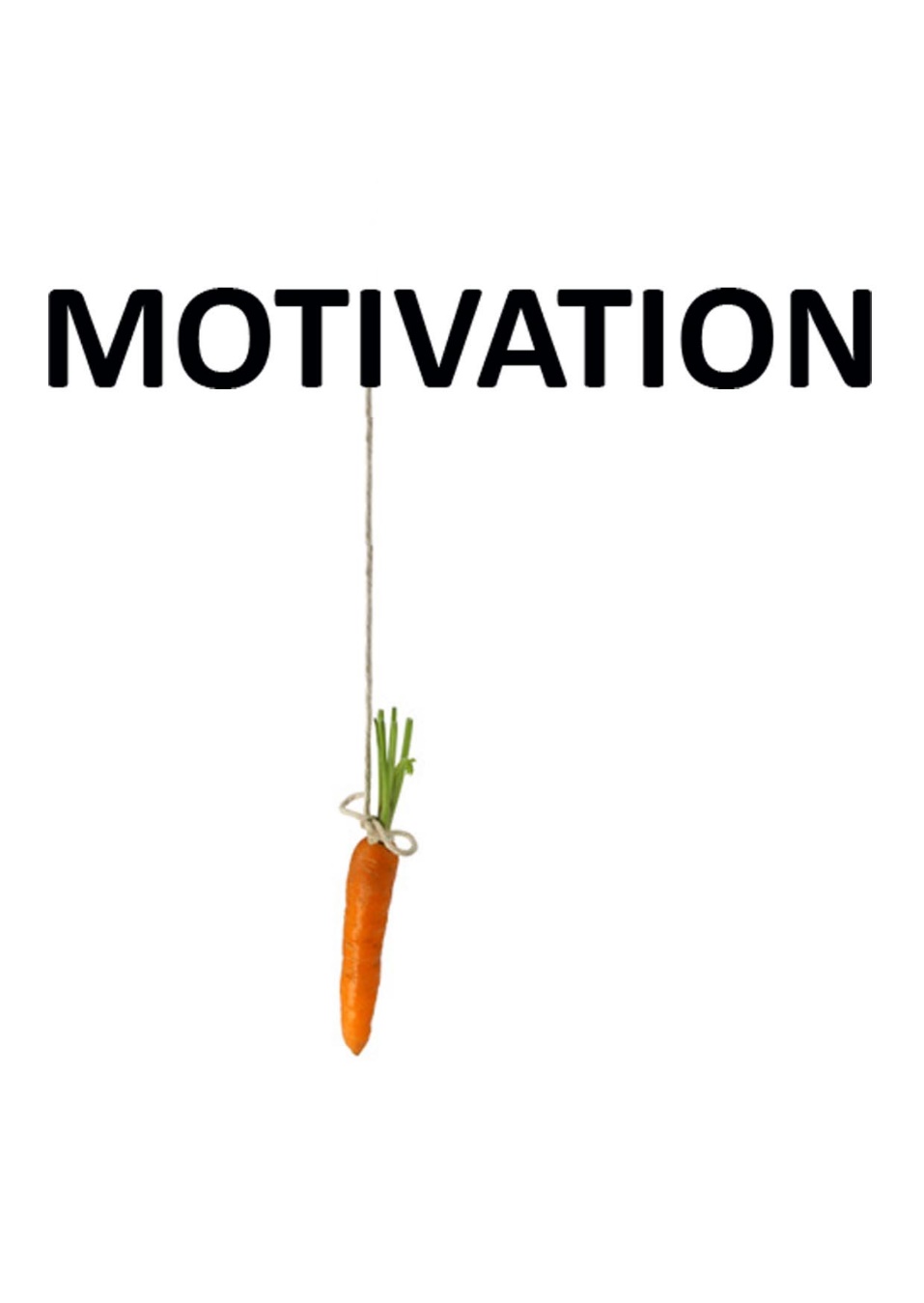 Are different methods are appropriate for different types of work?
How does this relate to company culture and leadership styles?
Which theories seem most relevant and why?
Task at the end of WEEK 3 Lesson 3
Week 4
Monday 8th June – Thursday 11th
Motivation practice tasks
Unit 6 Topic 2
Learning Aim D1
Week 4 Lesson 1 case study 1
[Speaker Notes: Next lesson

Motivation is about the ways a business can encourage staff to give their best. Motivated staff care about the success of the business and work better. A motivated workforce results in:
A manager needs to be able to motivate their staff
Increased output caused by extra effort from workers.
Improved quality as staff take a greater pride in their work.
A higher level of staff retention. Workers are keen to stay with the firm and also reluctant to take unnecessary days off work.
Managers can influence employee motivation in a variety of ways:
Monetary factors: some staff work harder if offered higher pay.
Non monetary factors: other staff respond to incentives that have nothing to do with pay, eg improved working conditions or the chance to win promotion.]
Task at the end of Lesson 1 (WEEK 4)
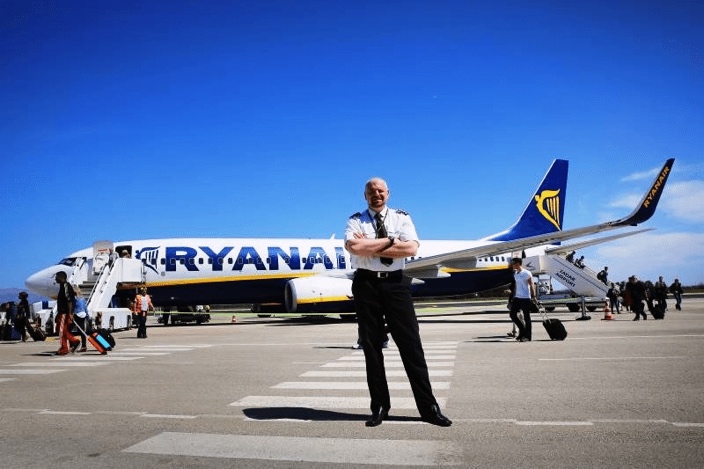 Week 4 Lessons 2&3 motivation and leadership
[Speaker Notes: Next lesson

Motivation is about the ways a business can encourage staff to give their best. Motivated staff care about the success of the business and work better. A motivated workforce results in:
A manager needs to be able to motivate their staff
Increased output caused by extra effort from workers.
Improved quality as staff take a greater pride in their work.
A higher level of staff retention. Workers are keen to stay with the firm and also reluctant to take unnecessary days off work.
Managers can influence employee motivation in a variety of ways:
Monetary factors: some staff work harder if offered higher pay.
Non monetary factors: other staff respond to incentives that have nothing to do with pay, eg improved working conditions or the chance to win promotion.]
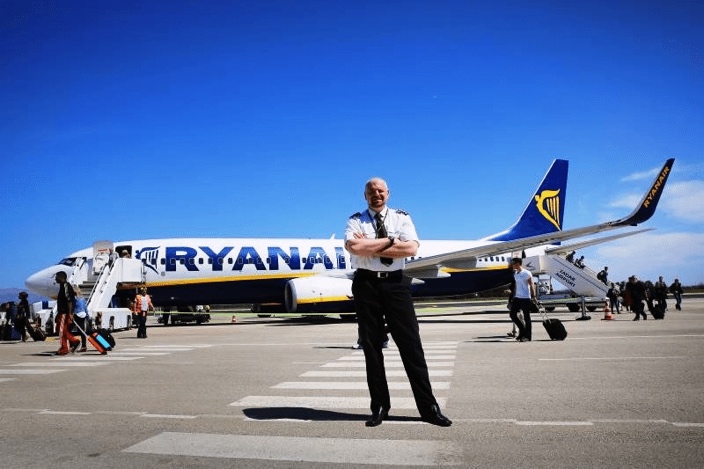 Ryanair case study activity 1
You are working for an outside agency which has been called in to analyse the Management and Leadership situation at Ryanair. 
Having investigated pilots complaints regarding their pay and conditions, summarise the problems in 3 paragraphs explaining

What the issue with the pilots is about
What the outcome has been to date
What you would recommend Ryanair should do in the future
[Speaker Notes: The report should be written paragraphs, concise and with relevant and up to date facts/data used to support points made. 
The first half of the report should be an analysis of the situation (not a retelling of the story), the second half should be your recommendations. 
Business theory and terms should be used throughout.]
Task at the end of Lesson 2 (WEEK 4)
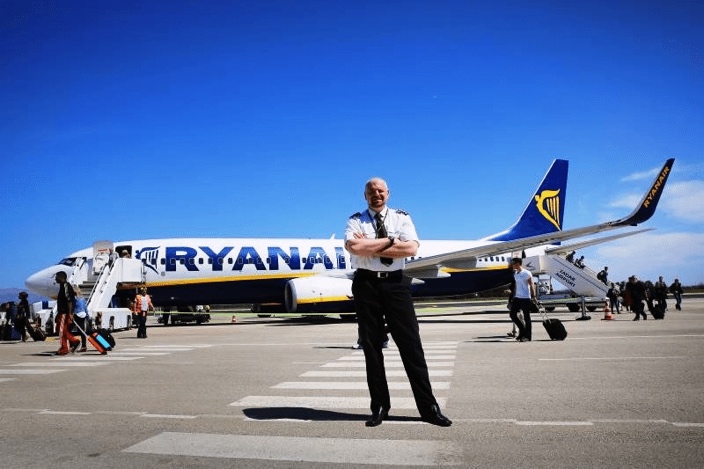 Ryanair case study activity 2
The Board have read your notes and now want some ideas on how to motivate the pilots in the future. Produce up to  6 paragraphs to explain:

What motivation is and what motivational issues you have discovered at Ryanair
Why the current motivational approach is not working
What motivational theory you recommend should be considered to improve relations in the future.

As before, the analysis of the situation should be concise, using facts, theory and data where relevant.
[Speaker Notes: The report should be written paragraphs, concise and with relevant and up to date facts/data used to support points made. 
The first half of the report should be an analysis of the situation (not a retelling of the story), the second half should be your recommendations. 
Business theory and terms should be used throughout.]
Task at the end of Lesson 3 (WEEK 4)